Enhancement Summary
Moving Forward with XA
IFM Enhancements
R7.8 & R9
ERP XA IFM Enhancements
ERP
ERP
Financials
Reorganized UI
Entity  Related Maintenance 
Level 1 Implementation
Usability Enhancements
Real Time Credit Update
Performance Improvements
User Fields
Balance Summaries
Separation Of Duties
Security Changes
User Interface
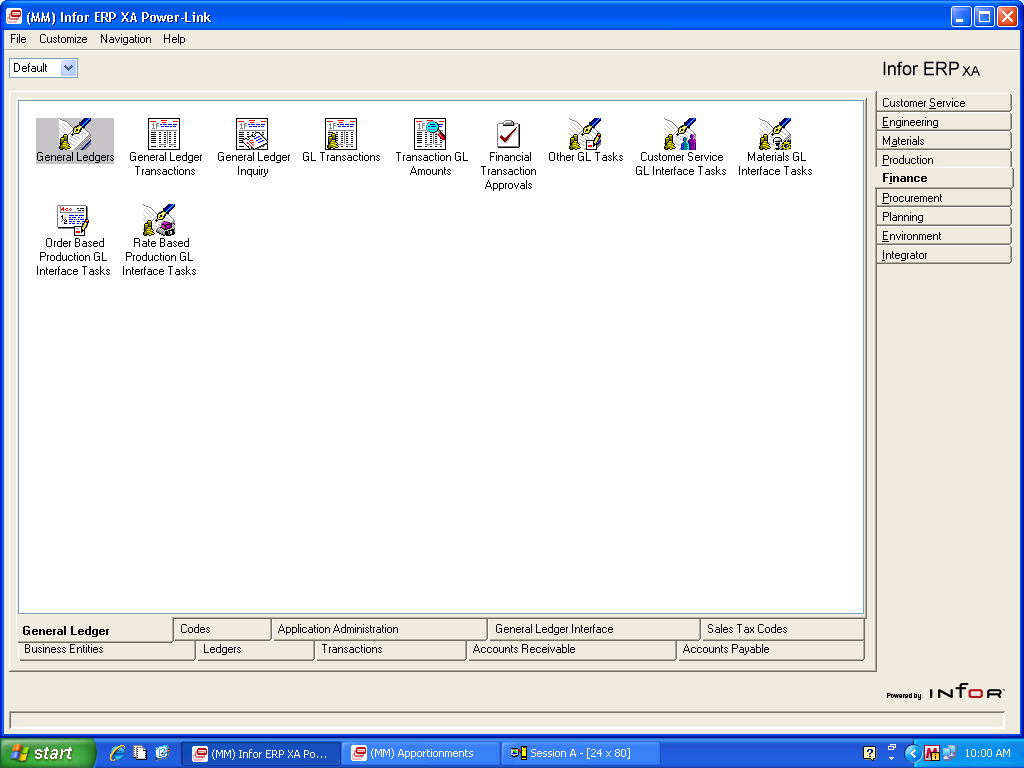 3
IFM User interface
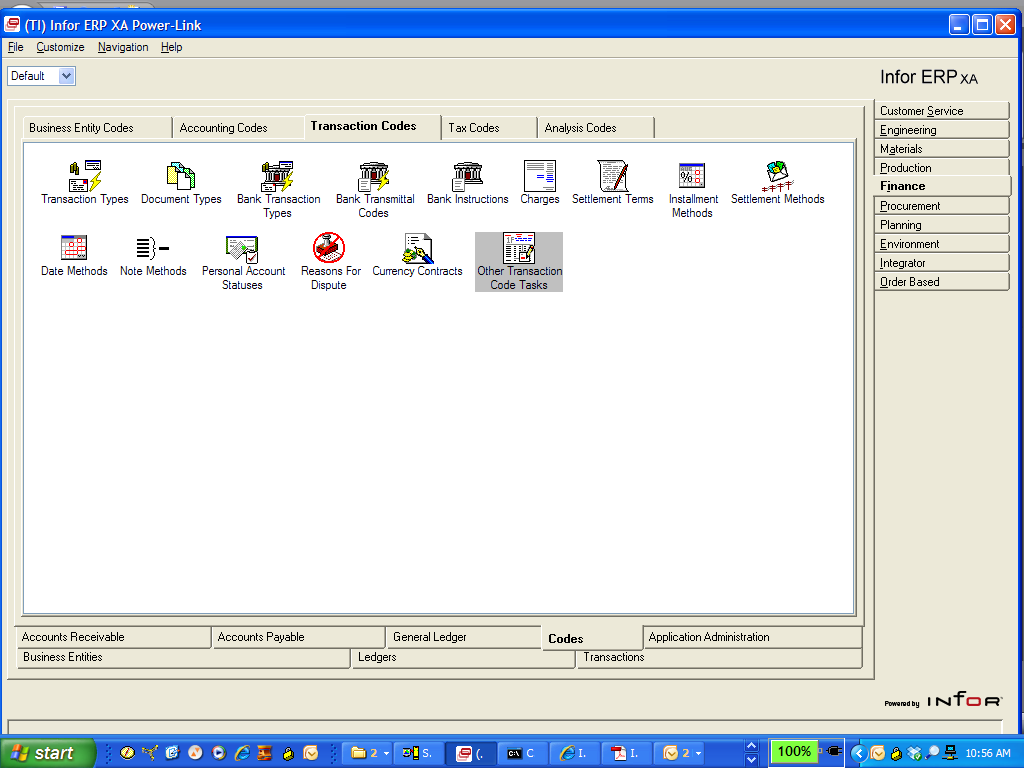 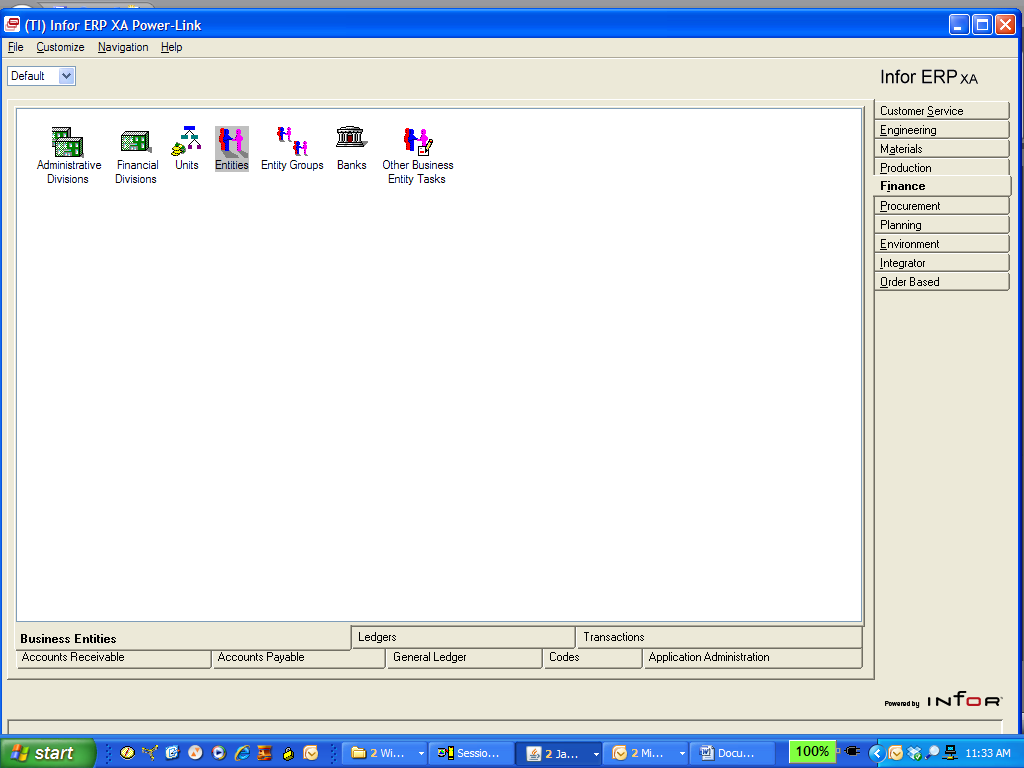 5
AP Ledgers
AP Personal Accounts
Transaction Types
Level I example
8
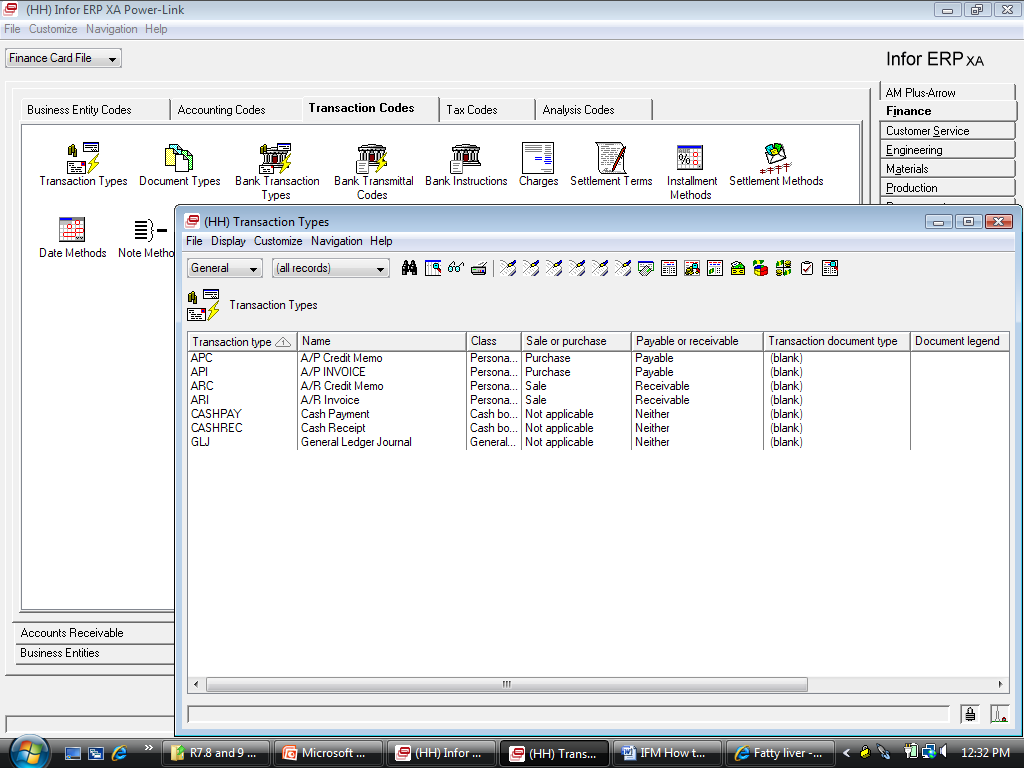 Transaction Types
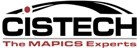 Level II
9
MAINTAIN TRANSACTION TYPES
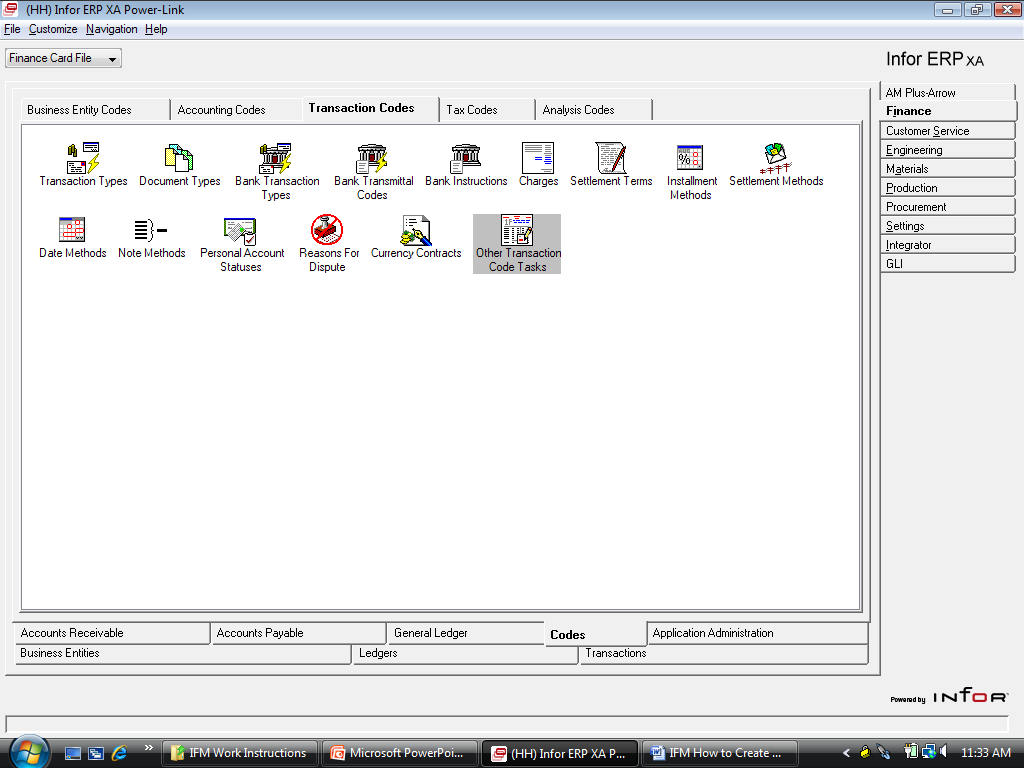 Level  I
10
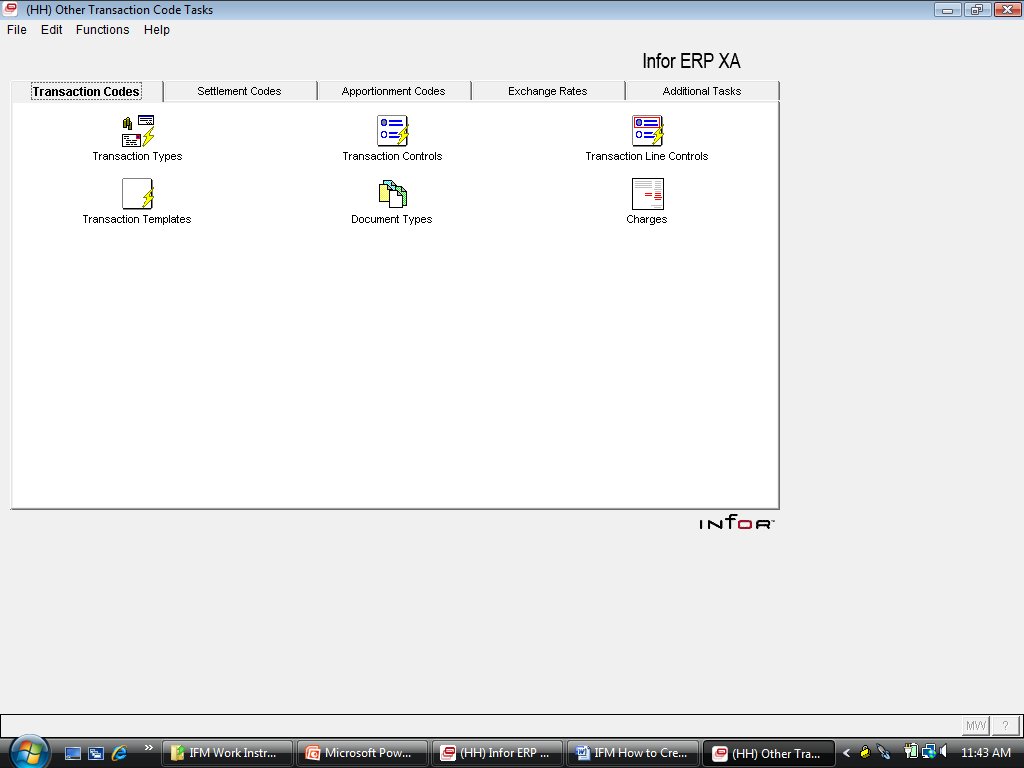 Level  I
11
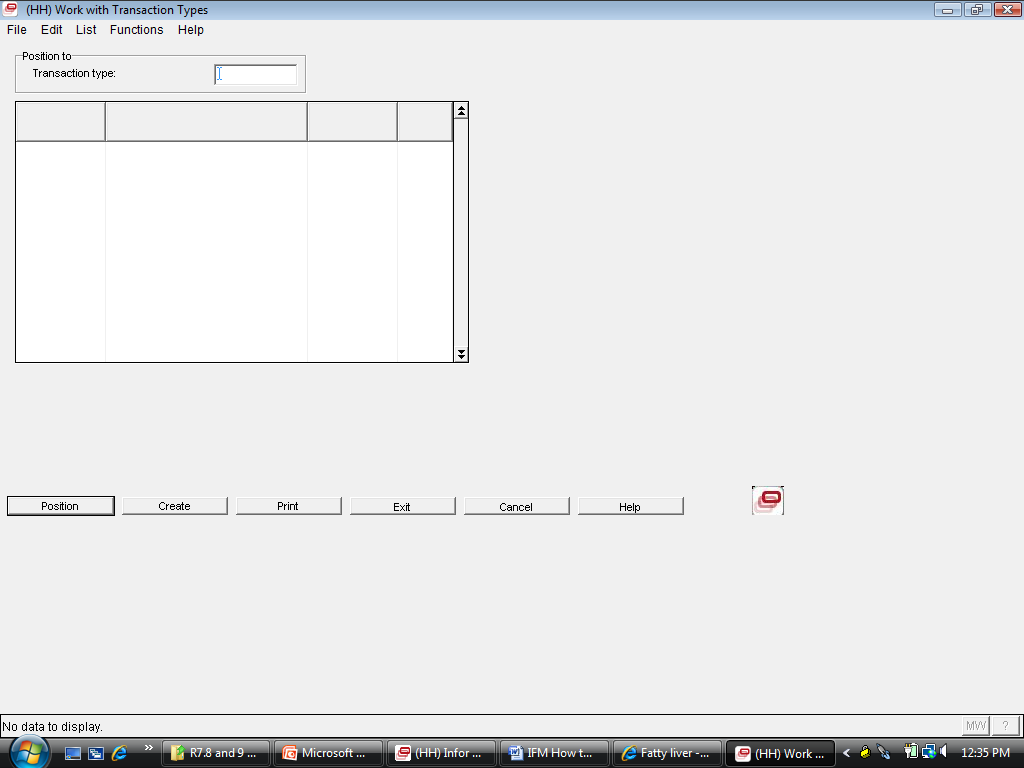 12
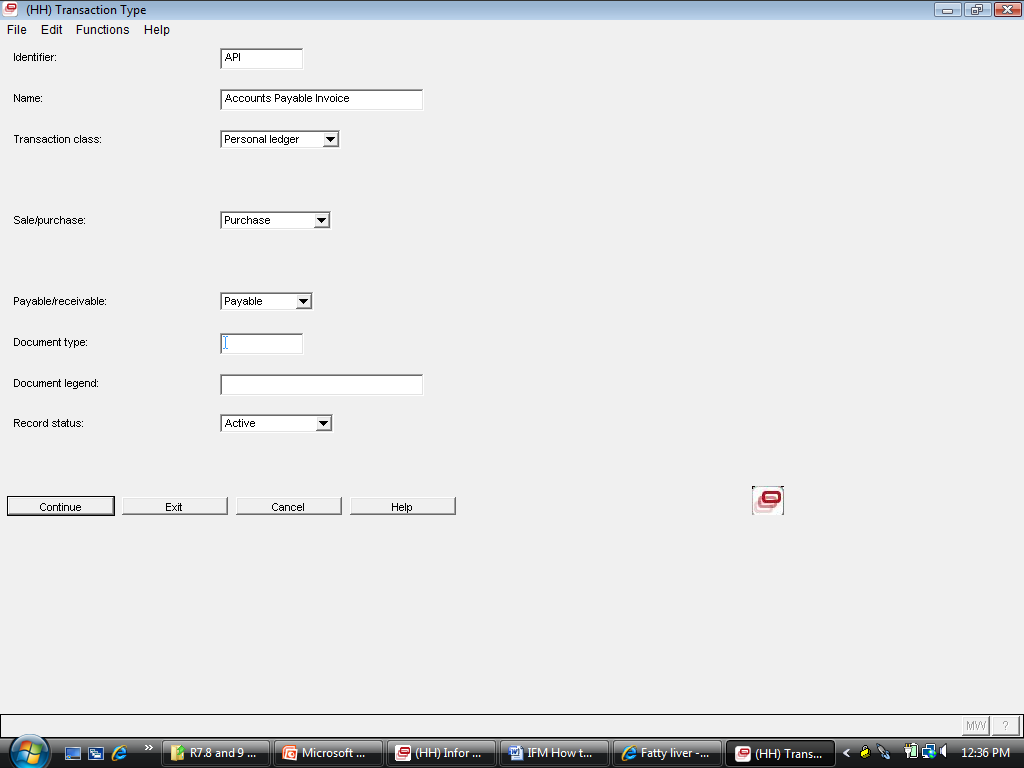 Enter the ledger class – AR and AP are Personal ledgers, and your other choice is Cashbook or General Ledger.
Is this transaction used in the Sales or Purchasing Process?
Will the Transaction Type be used as a Payable or a Receivable, or none for GL Transaction Types, for example a Journal Entry.
13
AP Cash Books
AP Transaction tasks
Right Click Replaces Option Numbers
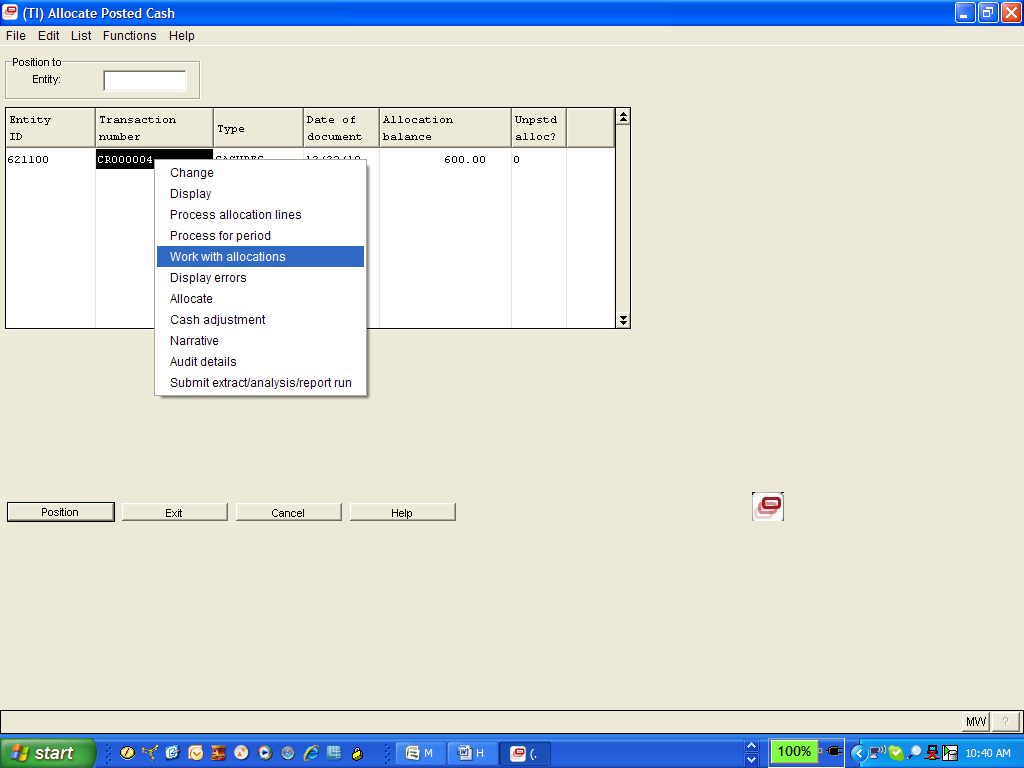 16
Functions Replace F Keys
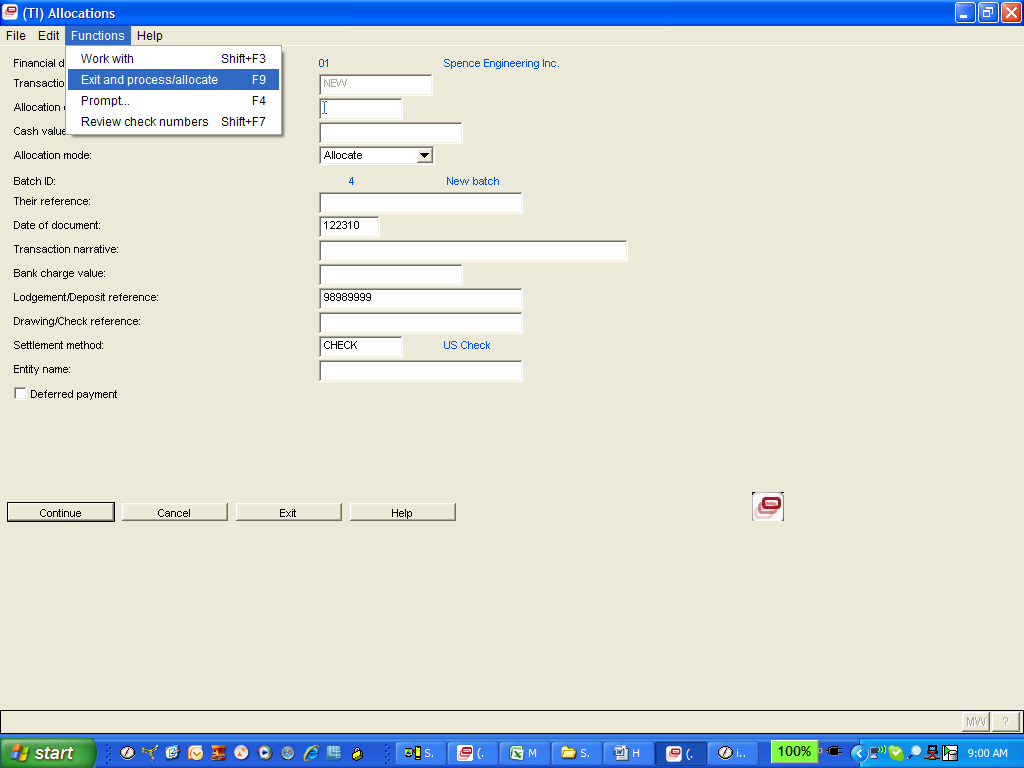 17
AP Approvals
Function Menu from Other Tasks menus show Actions like “Display Printer Output”
Or “Change User Defaults” (*ID)
AP Cash Tasks
AP Checks
AP Reports and Inquiries
AP Notes
Currently Unable To Maintain Std Menus
AP Interdivision Trading
AP LSB
AP Taxes
AP Additional Tasks
Use CAS Menu Maintenance
AM5U0Z      Additional Tasks	Business Entities
AM5U1Z      Additional Tasks	A/R
AM5U3Z      Additional Tasks	A/P	
AM5U5Z      Additional Tasks	G/L
AM5U6Z      Additional Tasks	IFM Codes
IFM IDF
27
Organizational changes
28
Where are things used?
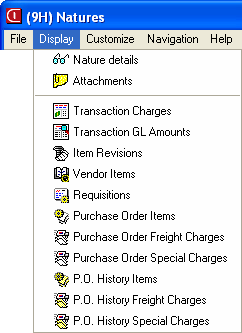 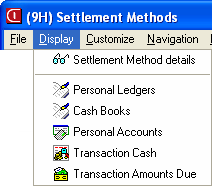 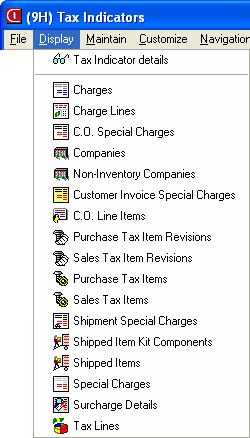 Better Organization
Ledgers Card Shows AR Ledger
From AR Ledger Show AR Transactions
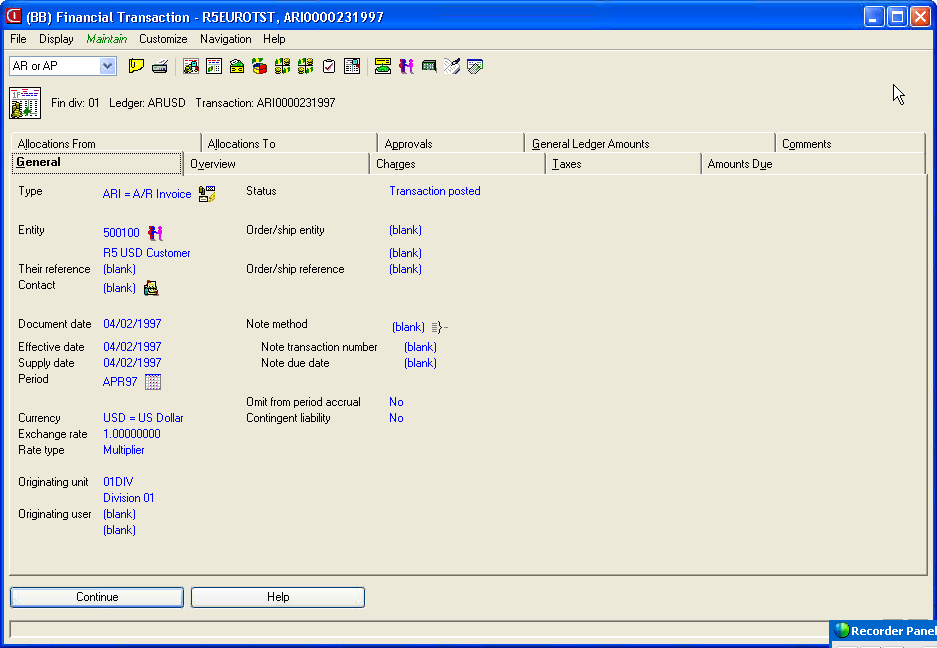 Security
Level II Powerlink Functions Moved to regular CAS security (not special IFM security)
Task/sub-task
Field security 
Applies to client only
Easier to use and understand
Will all default to “Locked”
IFM Field level security
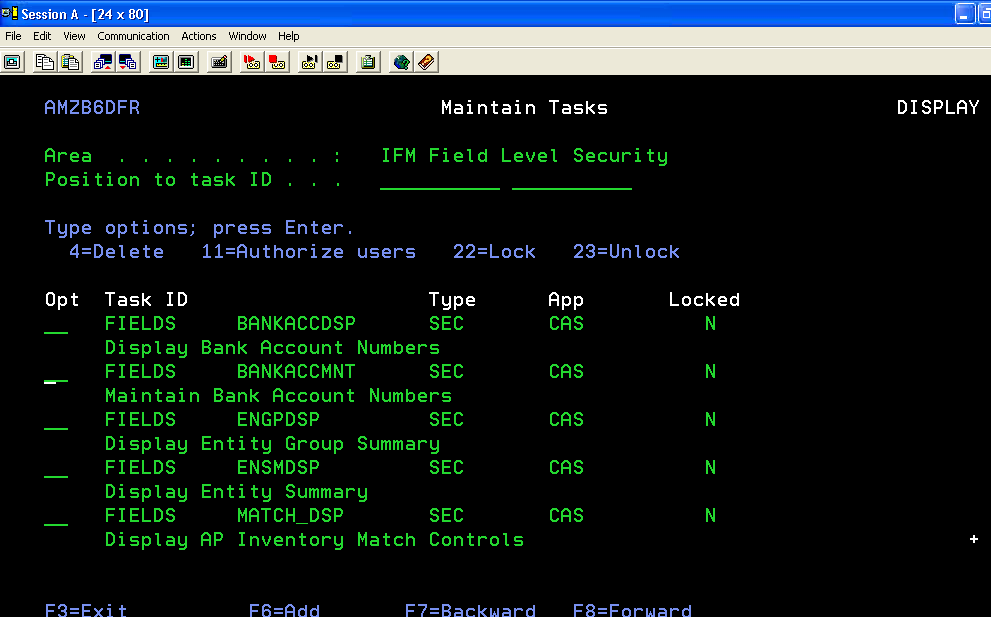 Applies across all IDF objects
Auto-Content Security
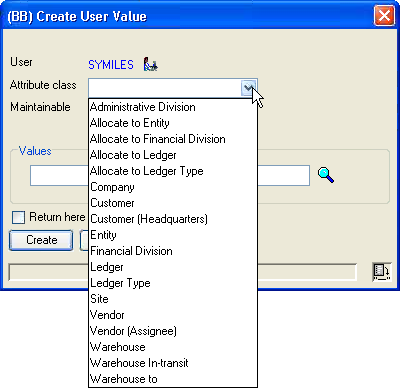 Easy to authorize to AR, AP…
Applies across all objects
Does not require Enterprise Integrator
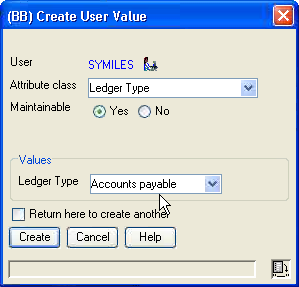 Separation of duties
Payments vs. PO’s
Allow, suspend
With or without entity
Maintenance
IFM Entities
Customers / Vendors
35
[Speaker Notes: When IFM is installed, users can create and maintain customers in CSM and vendors in PM. Changes to customer and vendor information made in CSM and PM are automatically reflected in the Entity object and vice-versa.
When you create customers and vendors, you now have more flexibility in assigning numbers. In CSM, customer IDs are no longer required to be based on the entity ID and ledger suffix. In PM, assignee vendor IDs need not match the entity ID. In both cases an application-wide option allows you to choose whether to enforce the rule or not.]
The Family Of Entity-related Objects And Code Files Is Now Maintainable
Entities 
Entity Revision 
Personal Accounts 
Personal Account Revision
Entity Contacts 
Entity Aliases 
Entity Groups 
Entity Tax Identifiers
Entity Bank Account Revisions. 
Banks
Tax Cities
Tax Counties 
Personal Account Statuses
Collection Statuses
Regions
36
[Speaker Notes: In the above list, two objects have been renamed. Entity Data has been renamed Entity Revision, and Personal Account Data has been renamed Personal Account Revision. In both cases, the attributes from the current Revision (or Data) records has been merged into the main object to make the application easier, more intuitive, and more productive for the end-user.]
Maintenance
New database attributes in Customer, Vendor, and Entity records include 
E-mail Addresses 
Mobile Phone Numbers
Web Addresses
37
Entity Maintenance
XA PowerLink
38
Entity Setup Comparison
Green Screen
PowerLink
11 Screens
Entity
Entity Data (2)
Contact
Personal Account
Personal Account data (2)
Customer 4 

System Driven
6 Screens
Entity 
Personal Account
Customer (4)




User Choice
39
Entity Maintenance
40
ERP XA Entity Maintenance: Create customer
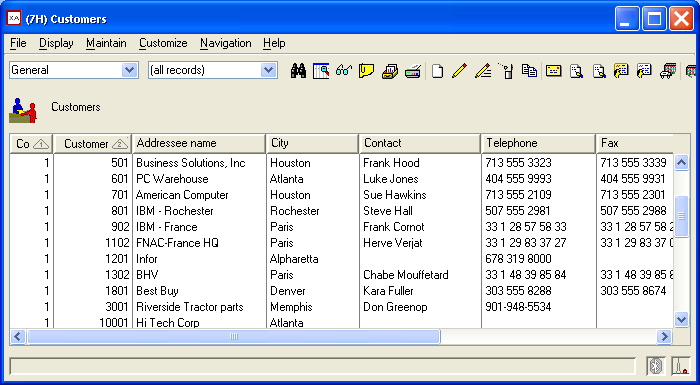 Click “Create”
ERP XA Entity Maintenance: Create customer
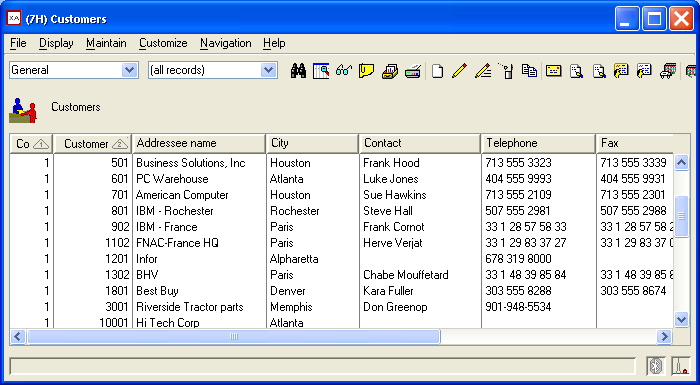 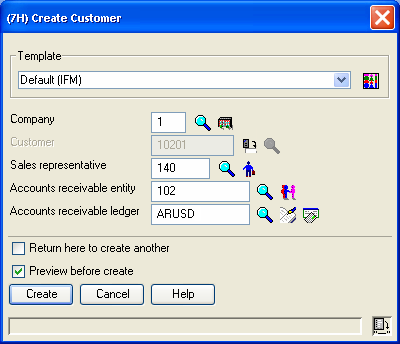 Company
  Customer ID
  Sales rep
  Entity
  Ledger
ERP XA Entity Maintenance: Create customer
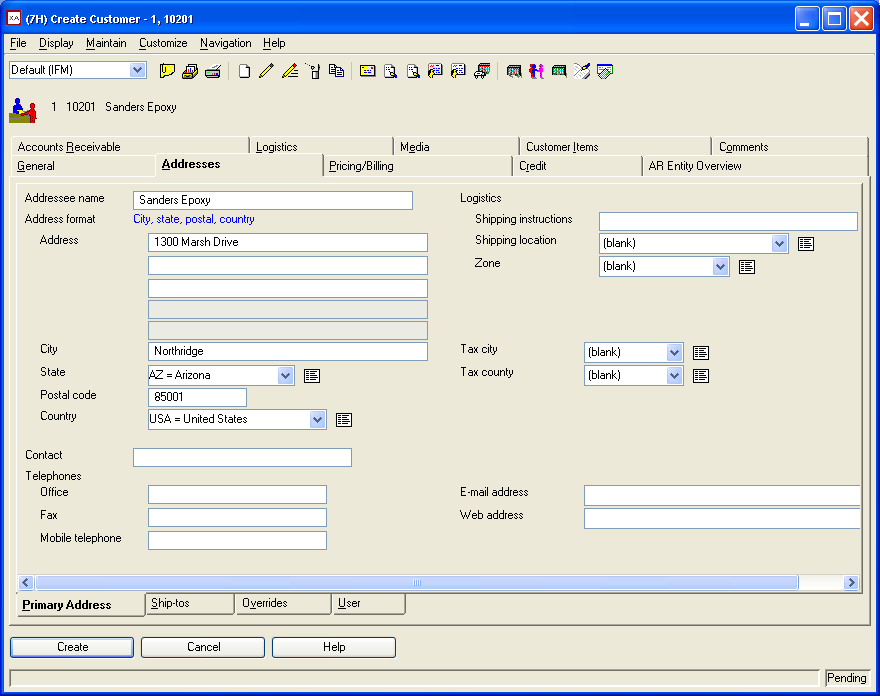 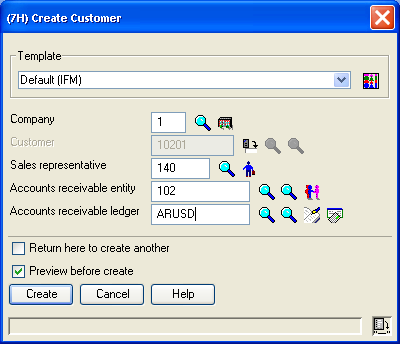 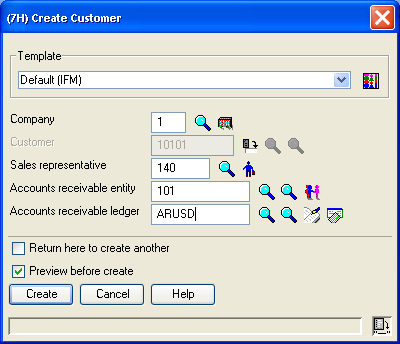 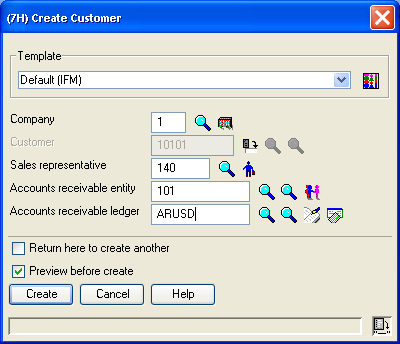 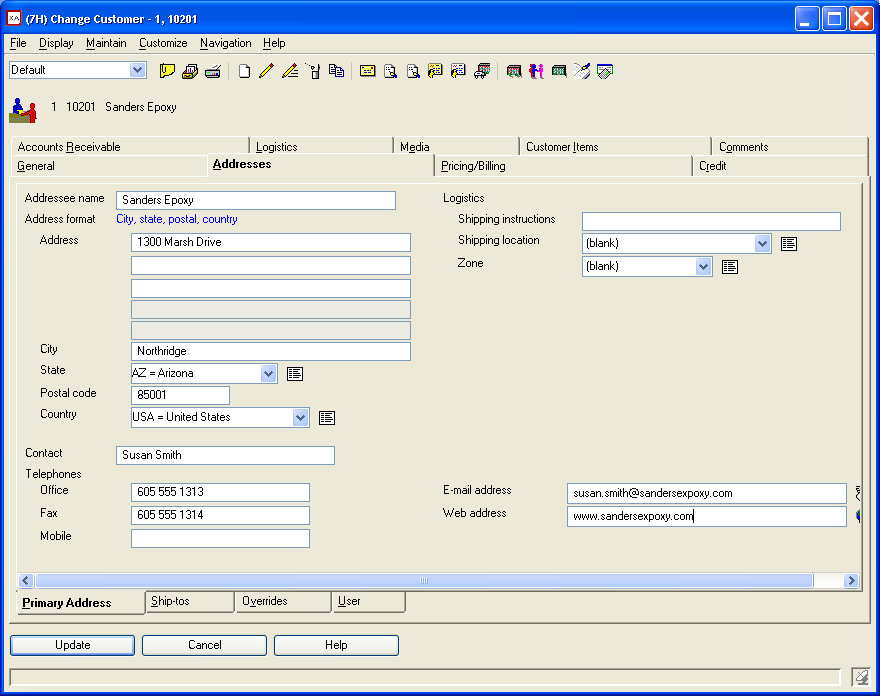 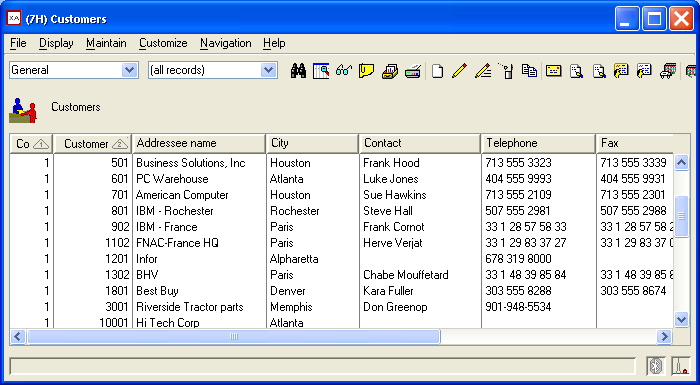 Click “Create” to create customer
ERP XA Entity Maintenance
Auto-synchronize with Entity
Address, contact
Same for Vendor
ERP XA Entity Maintenance: Create customer
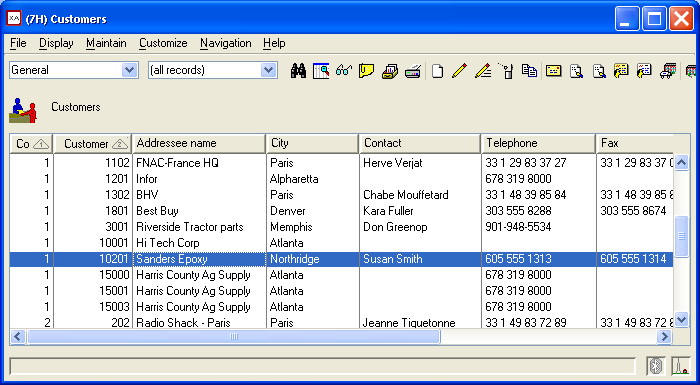 Customer created
ERP XA Entity Maintenance: Create customer
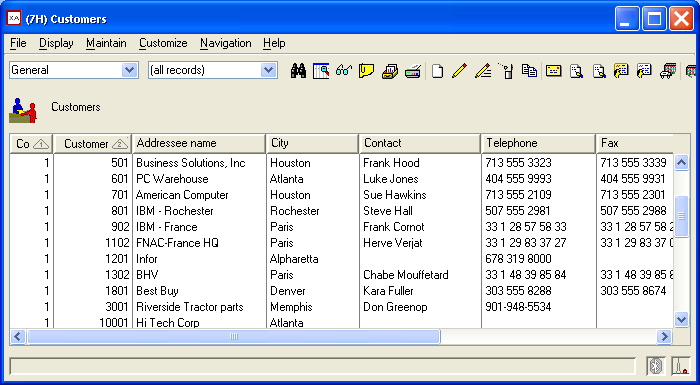 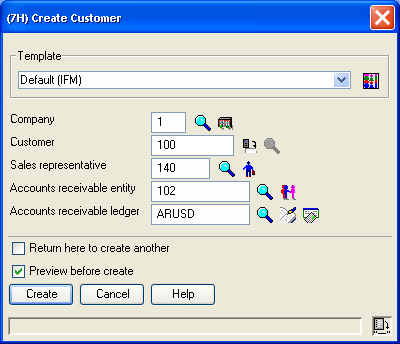 Option to key in customer number
ERP XA Entity Maintenance: Create customer
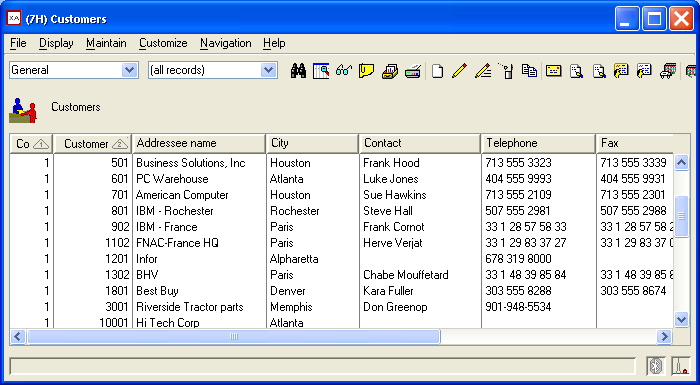 Click “Create”
ERP XA Entity Maintenance: Create customer
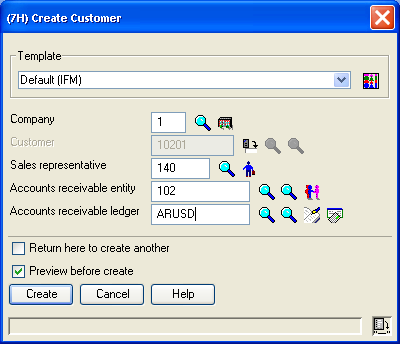 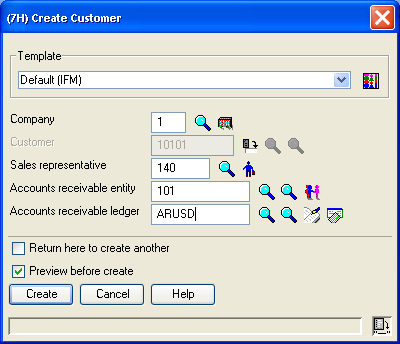 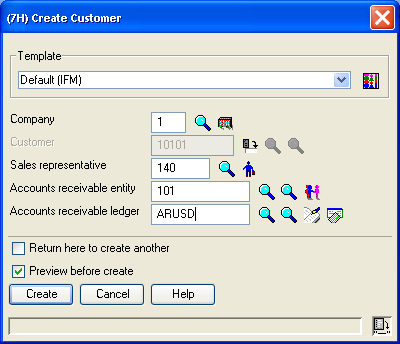 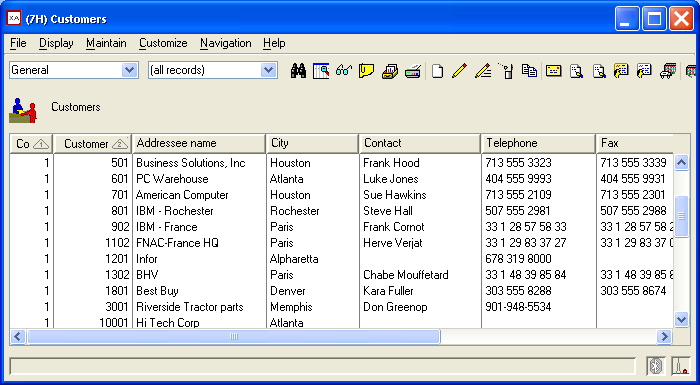 Company
  Customer ID
  Sales rep
  Entity
  Ledger
ERP XA Entity Maintenance: Create customer
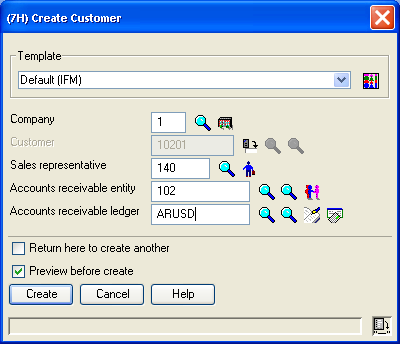 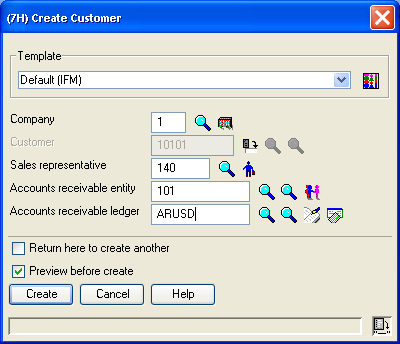 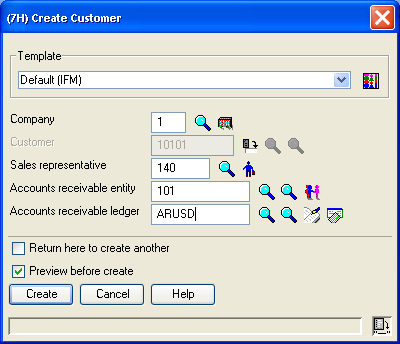 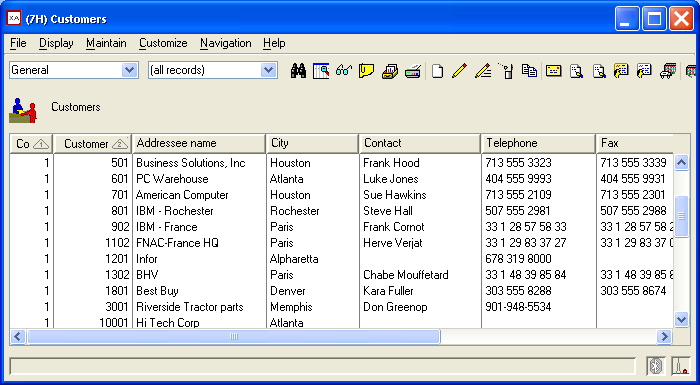 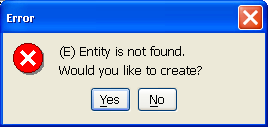 Option to create entity
ERP XA Entity Maintenance: Create customer
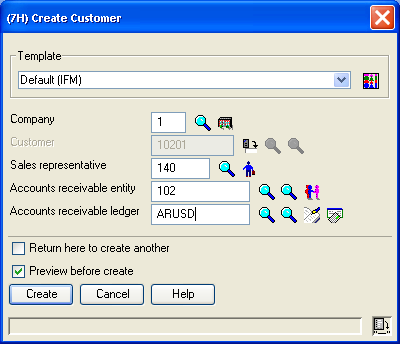 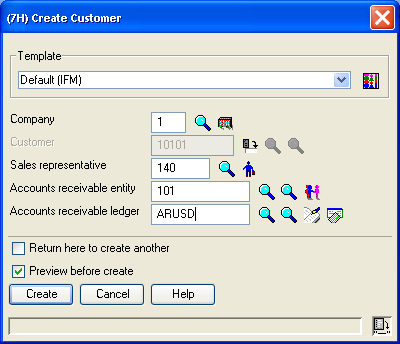 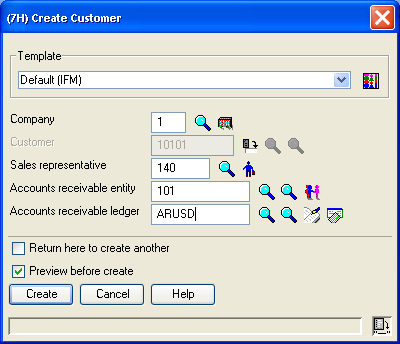 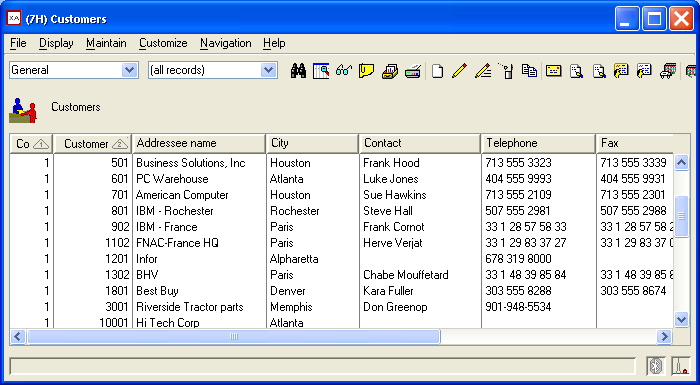 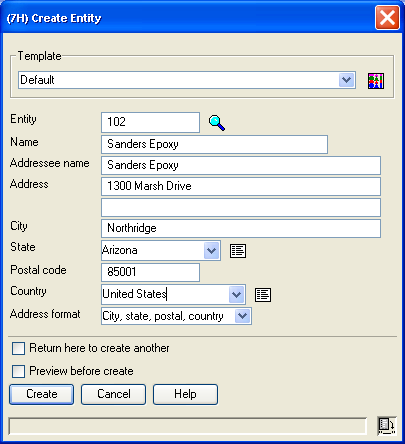 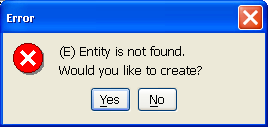 Entity address
ERP XA Entity Maintenance: Create customer
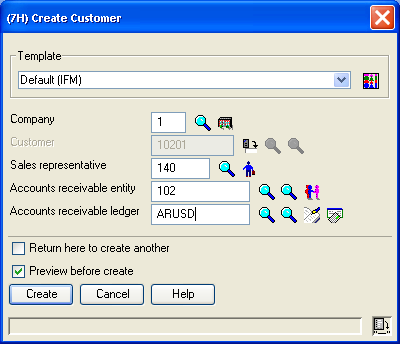 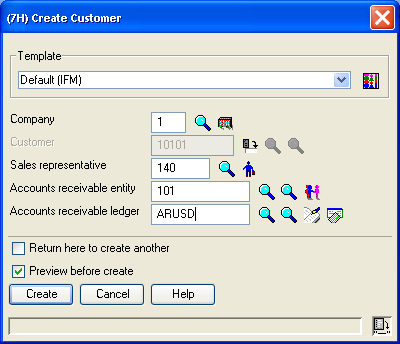 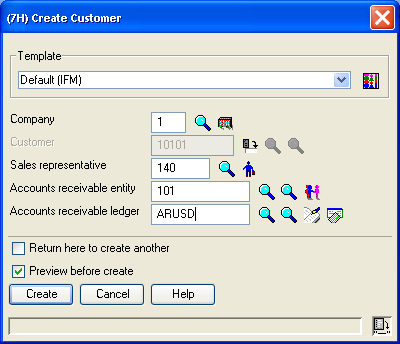 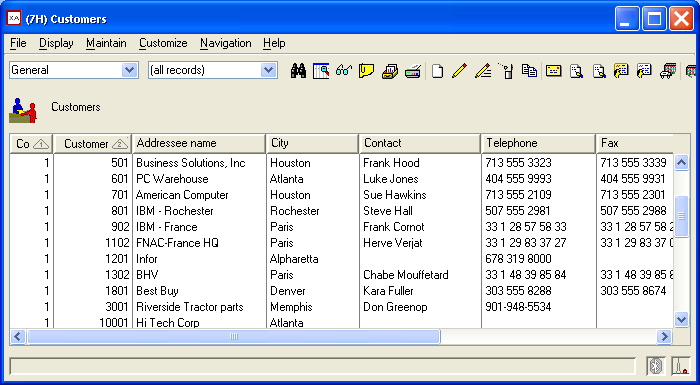 Entity created
ERP XA Entity Maintenance: Create customer
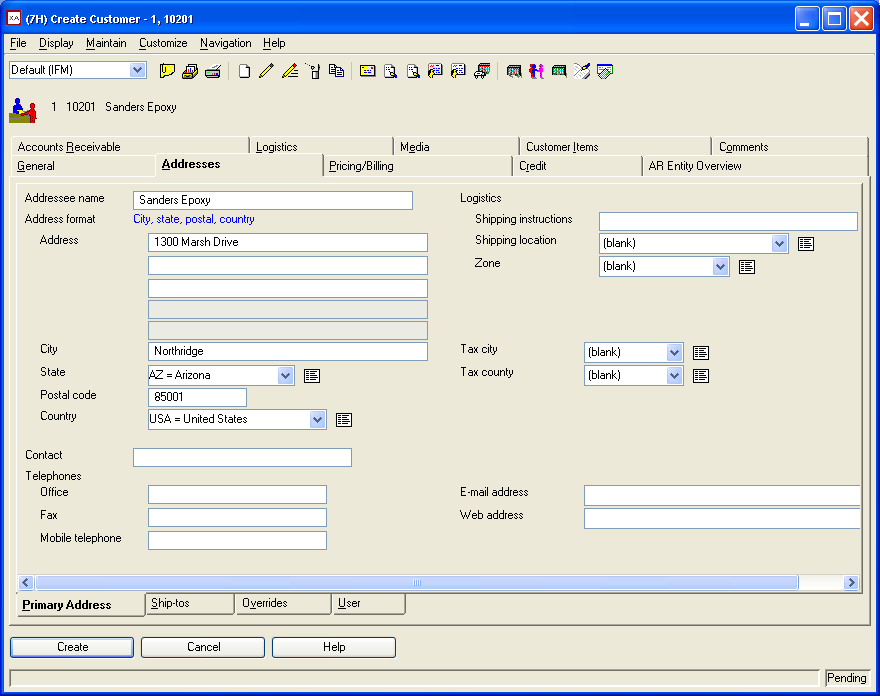 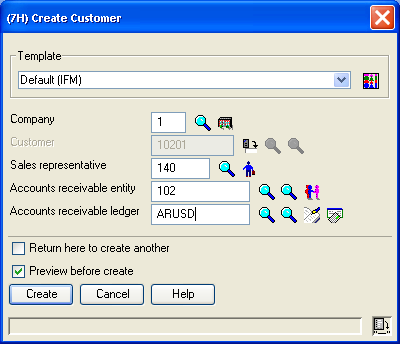 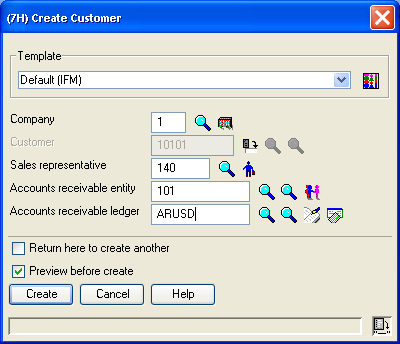 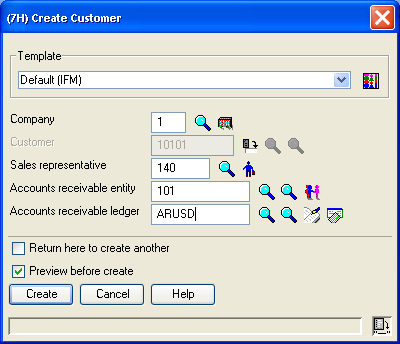 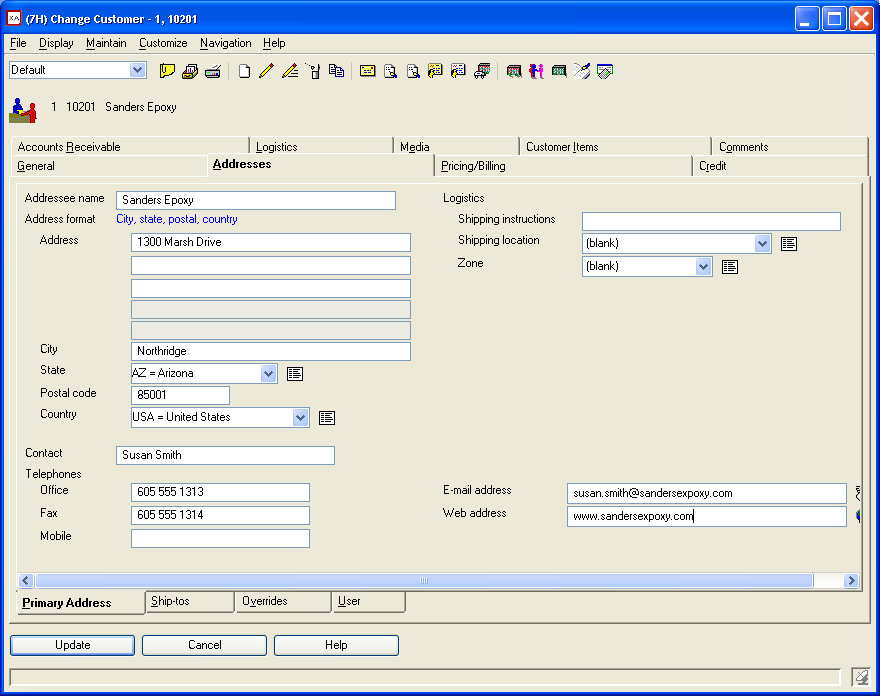 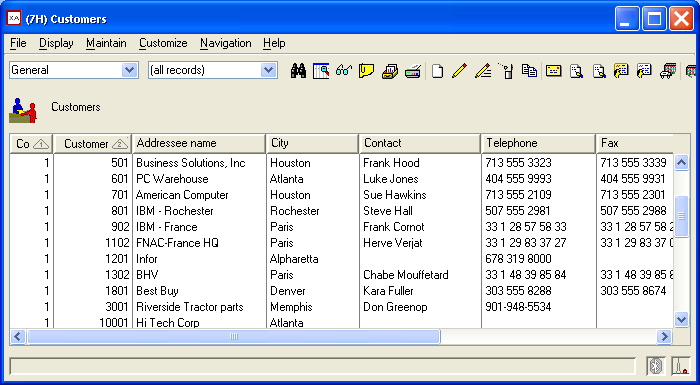 Click “Create” to create customer
ERP XA Entity Maintenance: Create customer
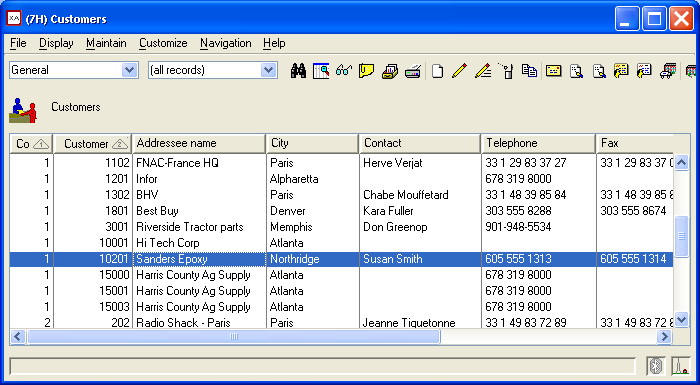 Customer and Entity created
ERP XA Entity Maintenance: Create customer
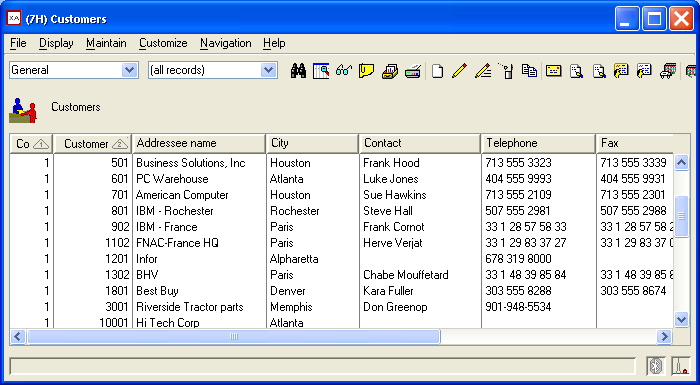 Click “Create”
ERP XA Entity Maintenance: Create customer
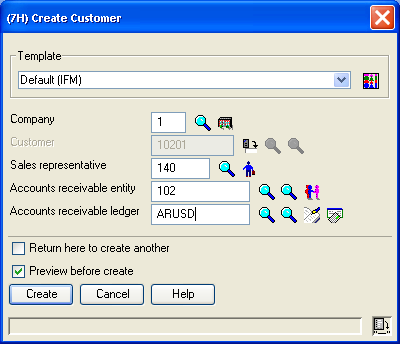 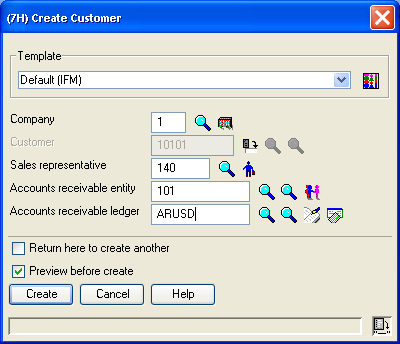 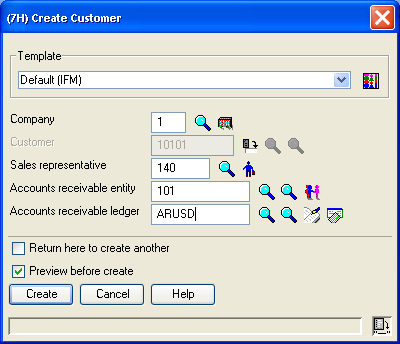 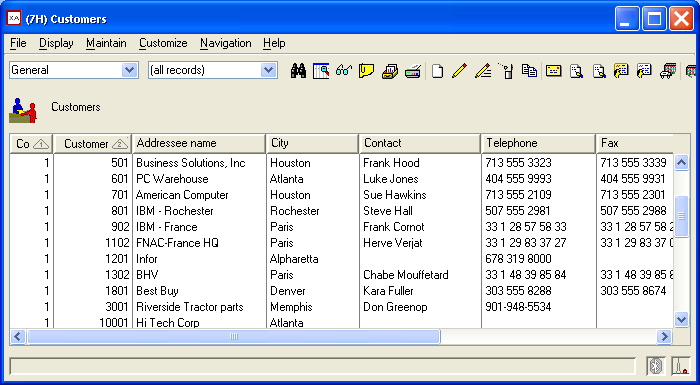 Company
  Customer ID
  Sales rep
  Entity
  Ledger
ERP XA Entity Maintenance: Create customer
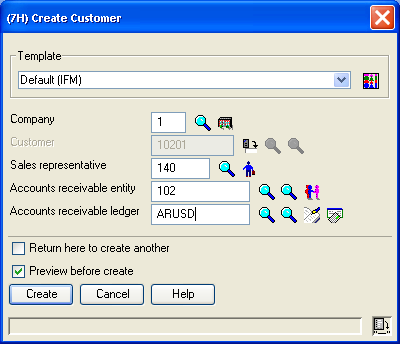 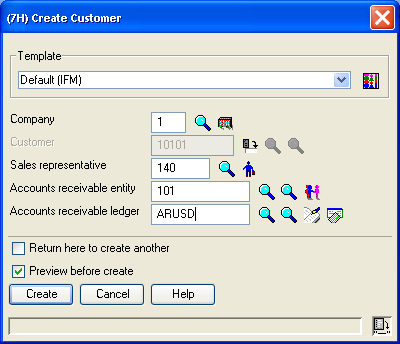 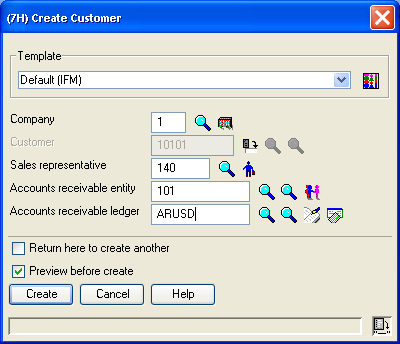 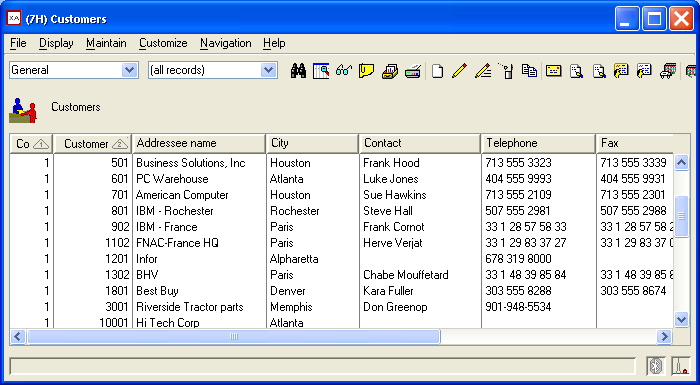 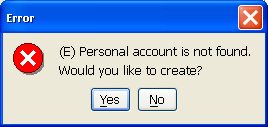 Option to create personal account
ERP XA Entity Maintenance: Create customer
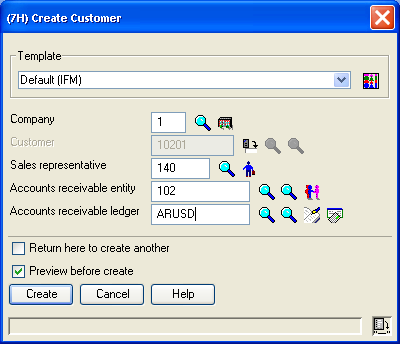 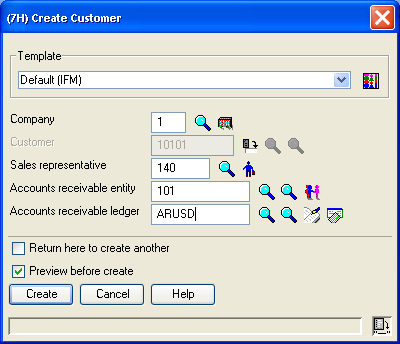 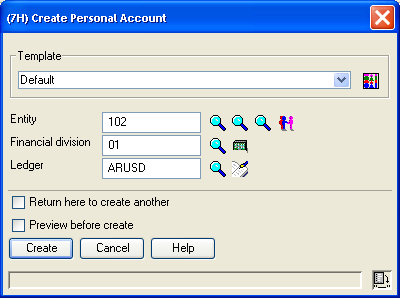 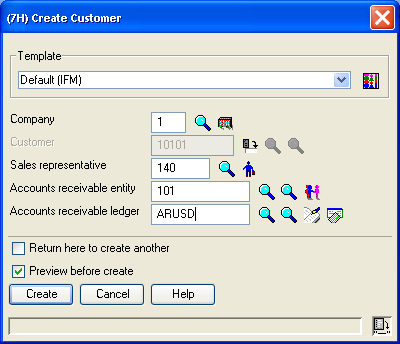 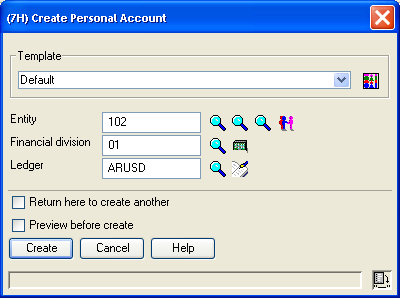 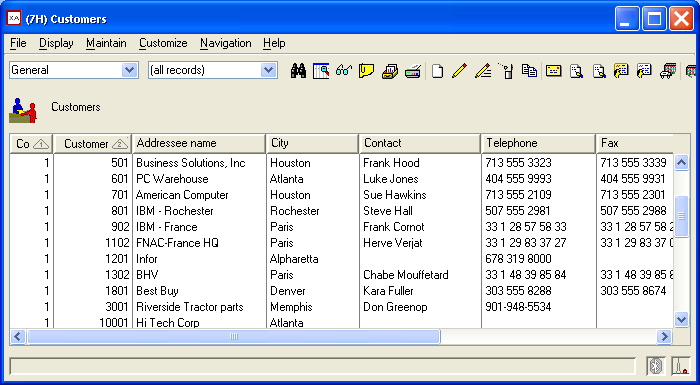 Entity 
  Financial Division
  Ledger
ERP XA Entity Maintenance: Create customer
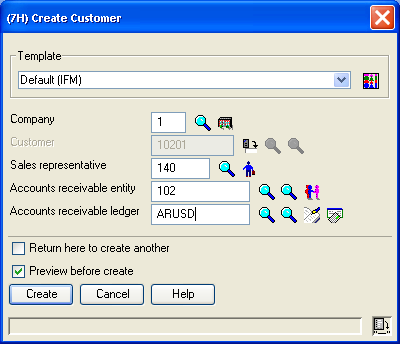 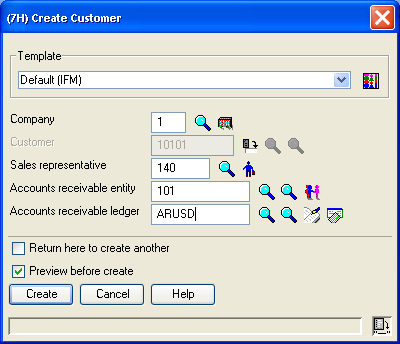 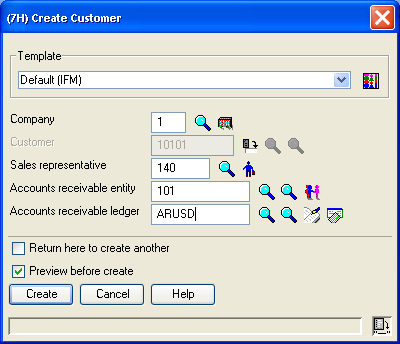 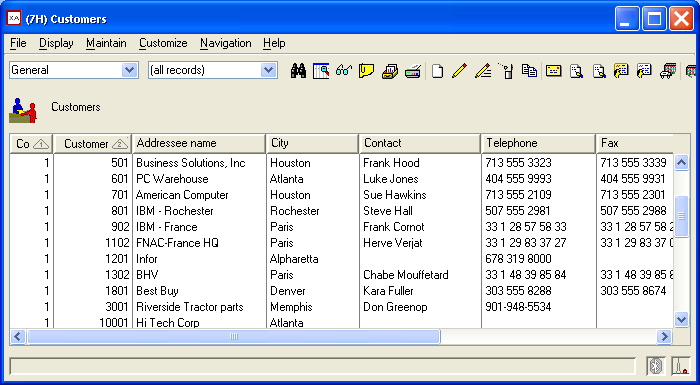 Personal account created
ERP XA Entity Maintenance: Create customer
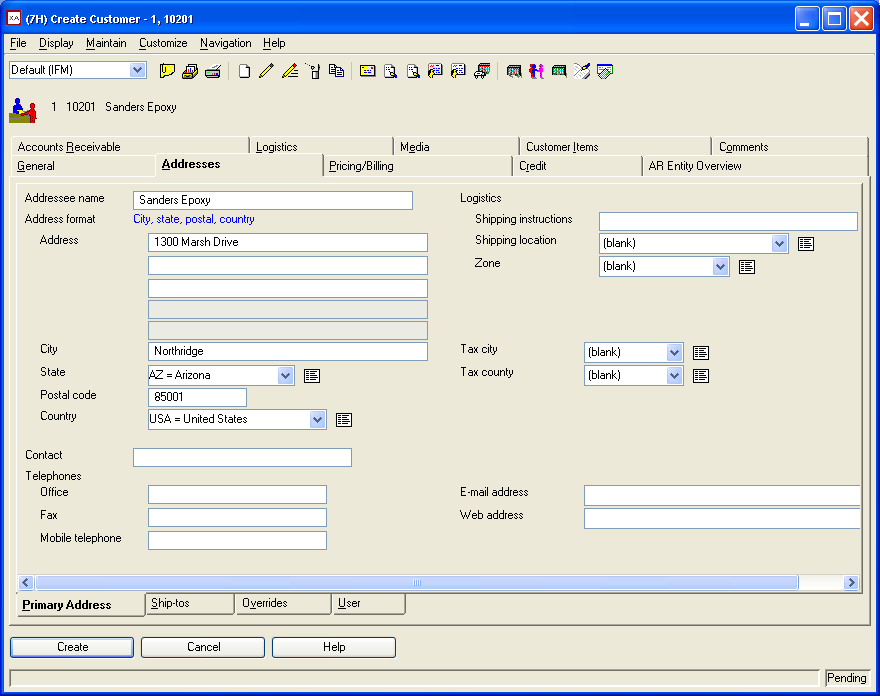 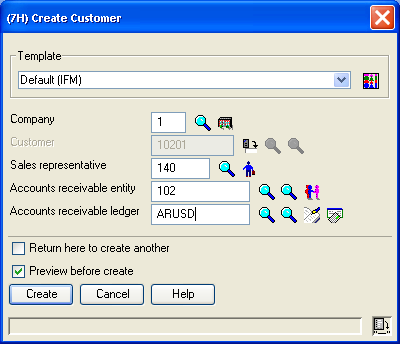 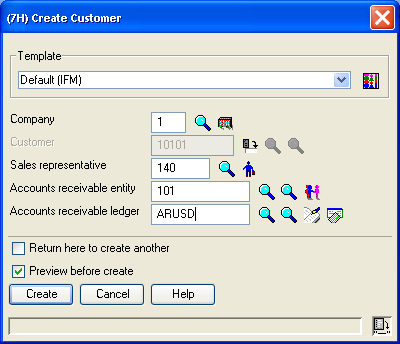 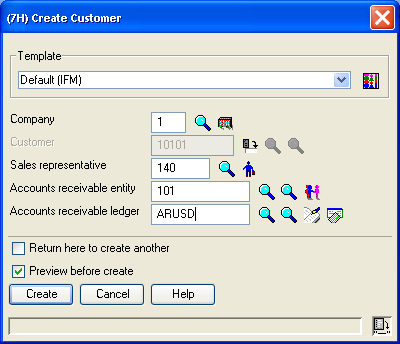 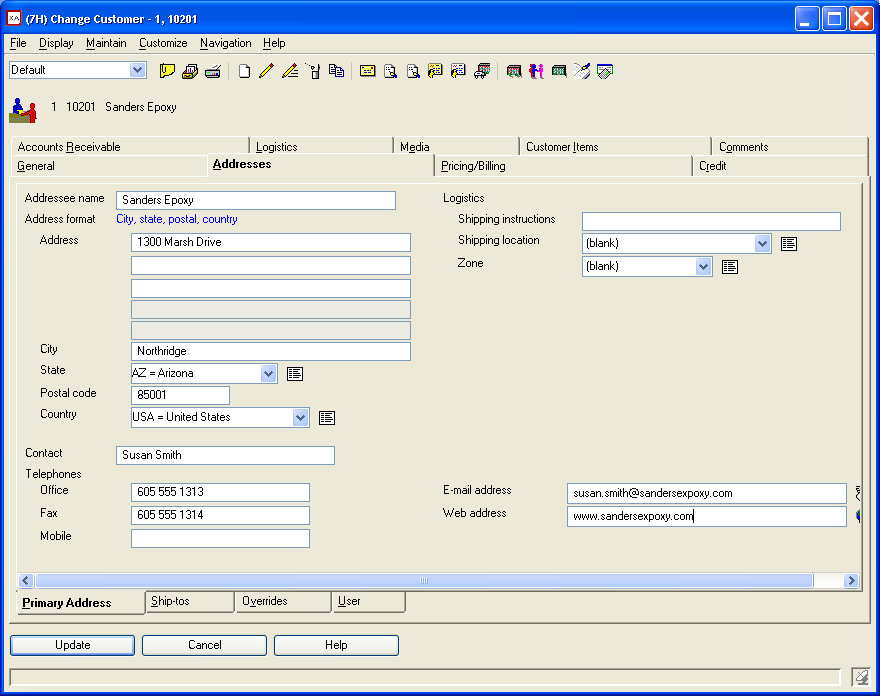 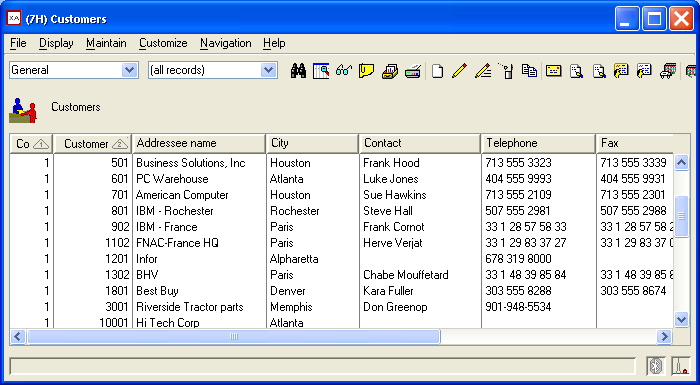 Click “Create” to create customer
ERP XA Entity Maintenance: Create customer
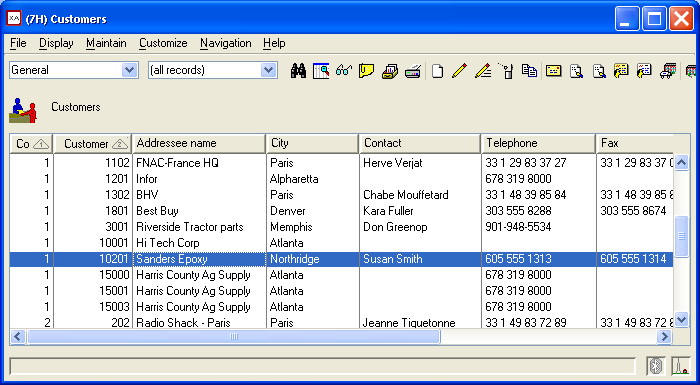 Customer and Personal Account created
Copy Customer
Primary address
Ship-to’s
User addresses
Comments
Media selections
Customer items
Comments
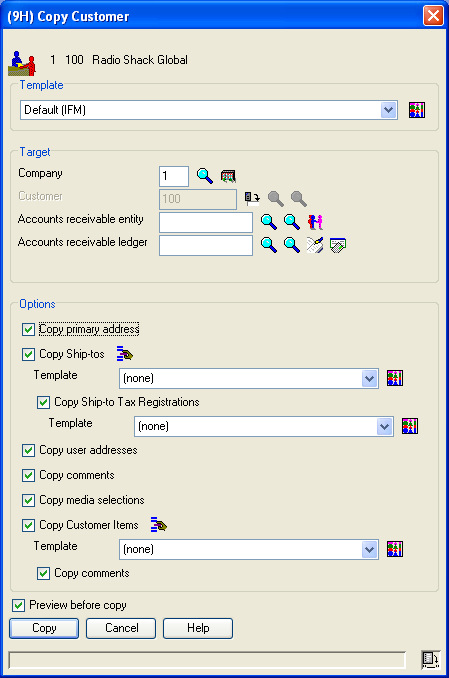 Copy vendor
Templates
Copy vendor items
Maintain Entity
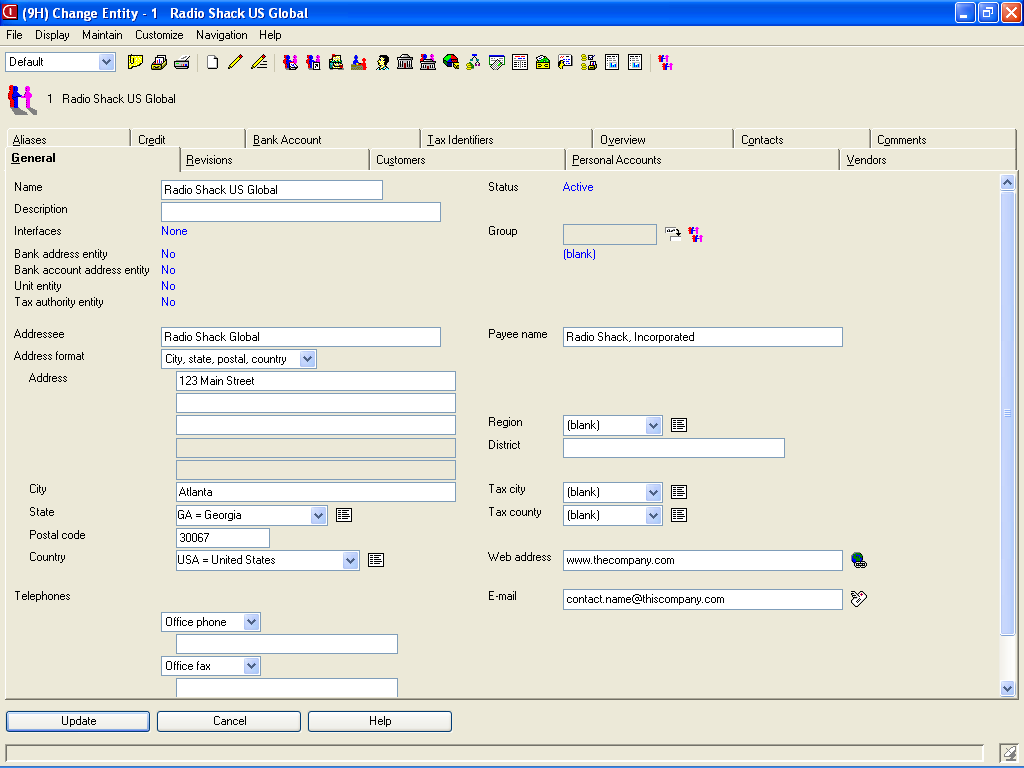 Everything in one place
Current Revision is automatically updated
Entity cards
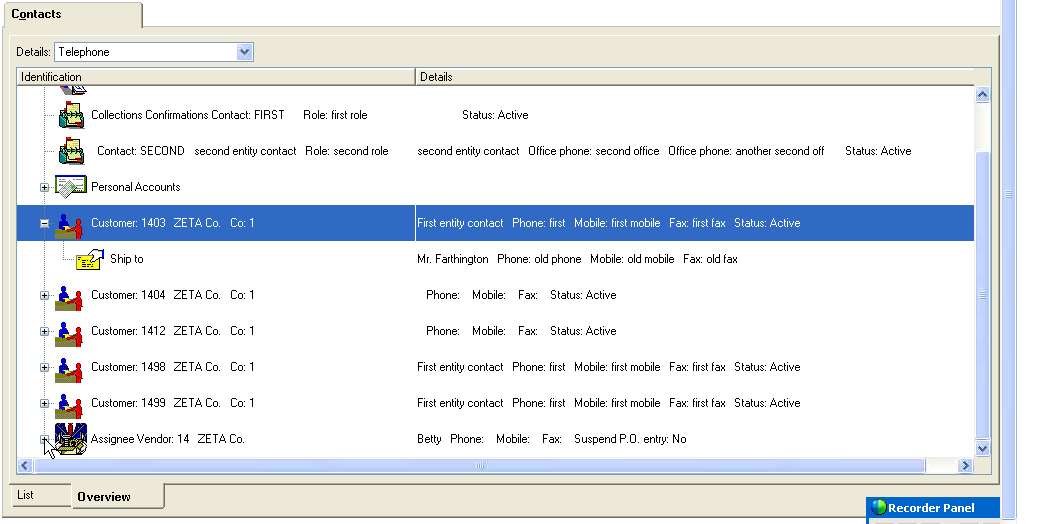 Contacts
Addresses
Phone numbers
Ship to’s
More…
	…and just click to maintain!)
Entity cards
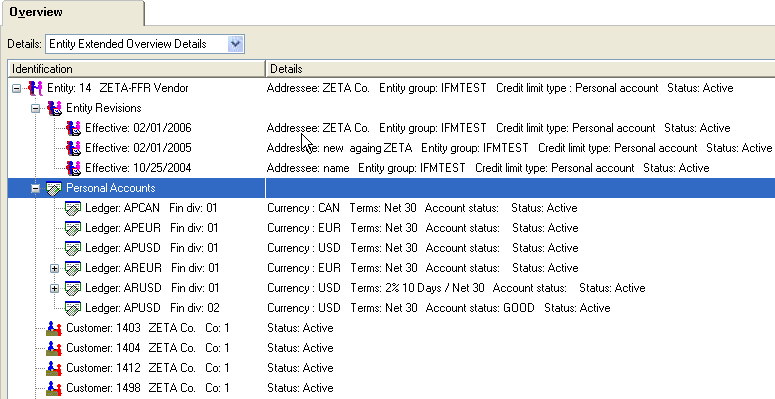 Customers, Vendors
Personal Accounts
Bank accounts
Ledgers
Revisions
	…everything!
Entity cards
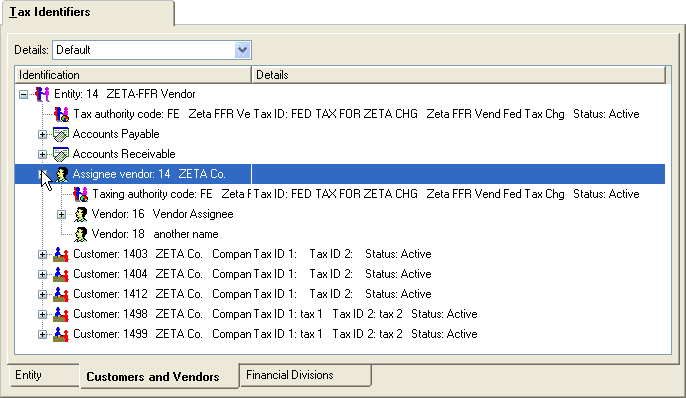 Entity Contact
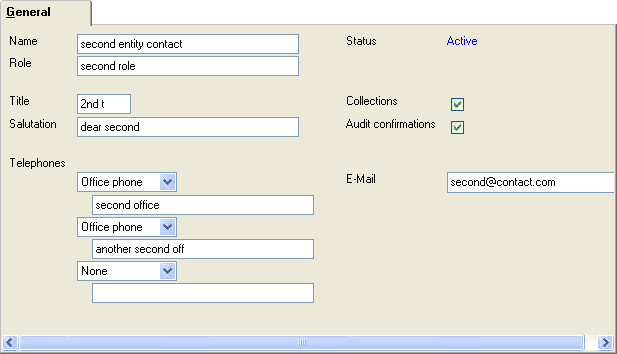 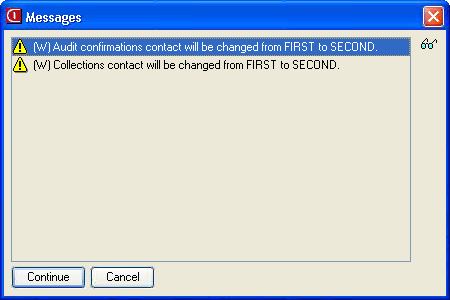 Balances
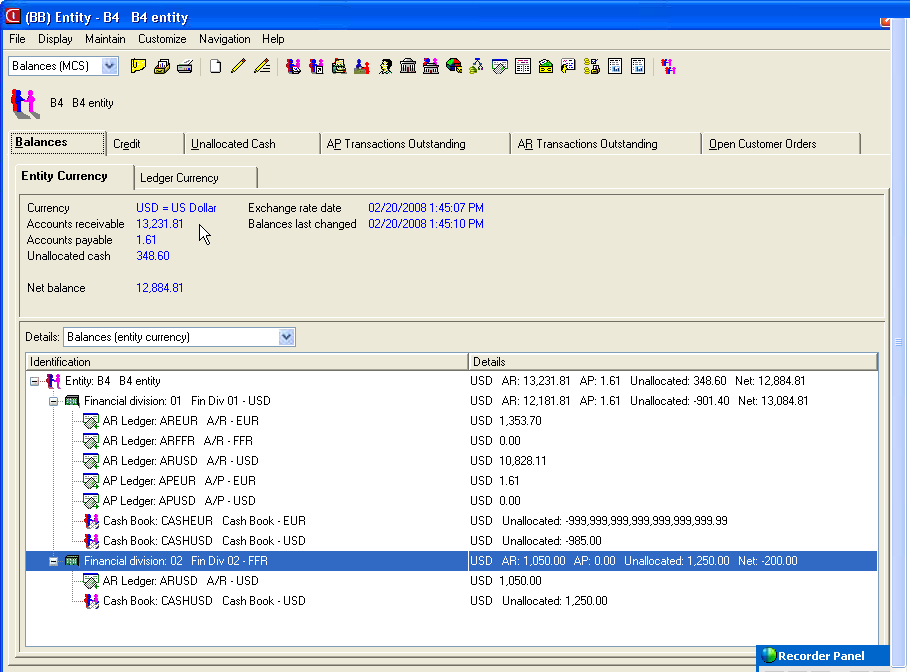 Detail
Status
Entity Maintenance
Entity
Personal Account
Customer
Vendor
Contact
Individual
Security Settings
69
New Trading Partner Balances
Admin Division
Entity Group
Financial Division
Entity
Personal Account
70
Aged Ledger Balances
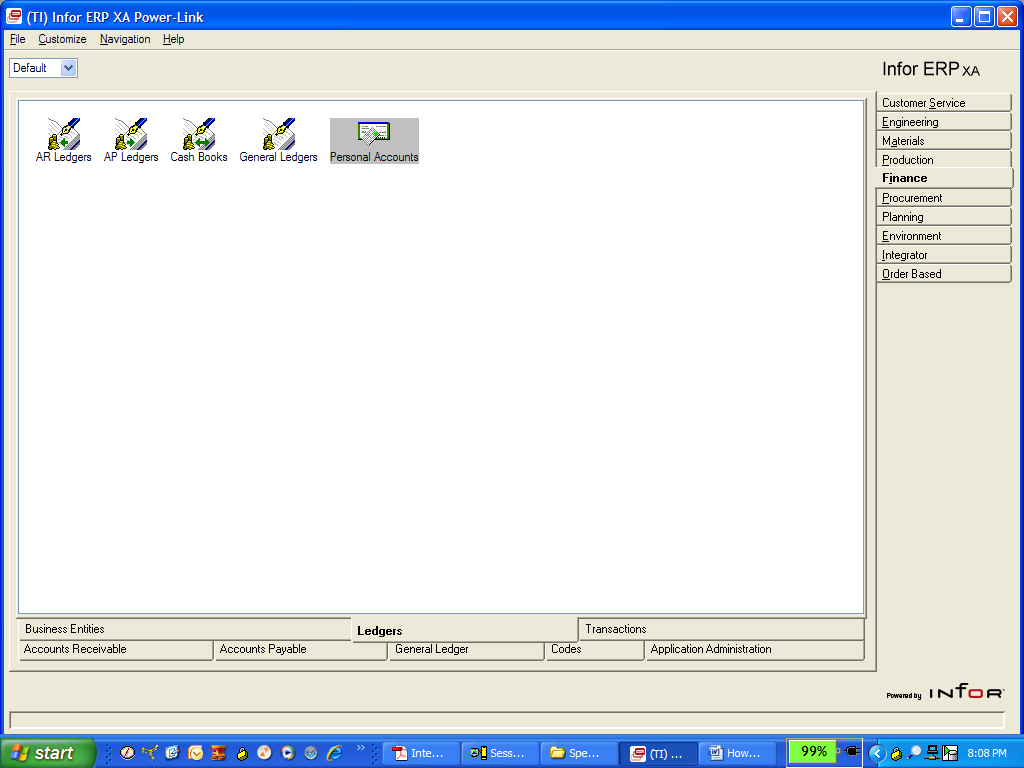 Execute from Personal Accounts Object
71
Aged Ledger Balances
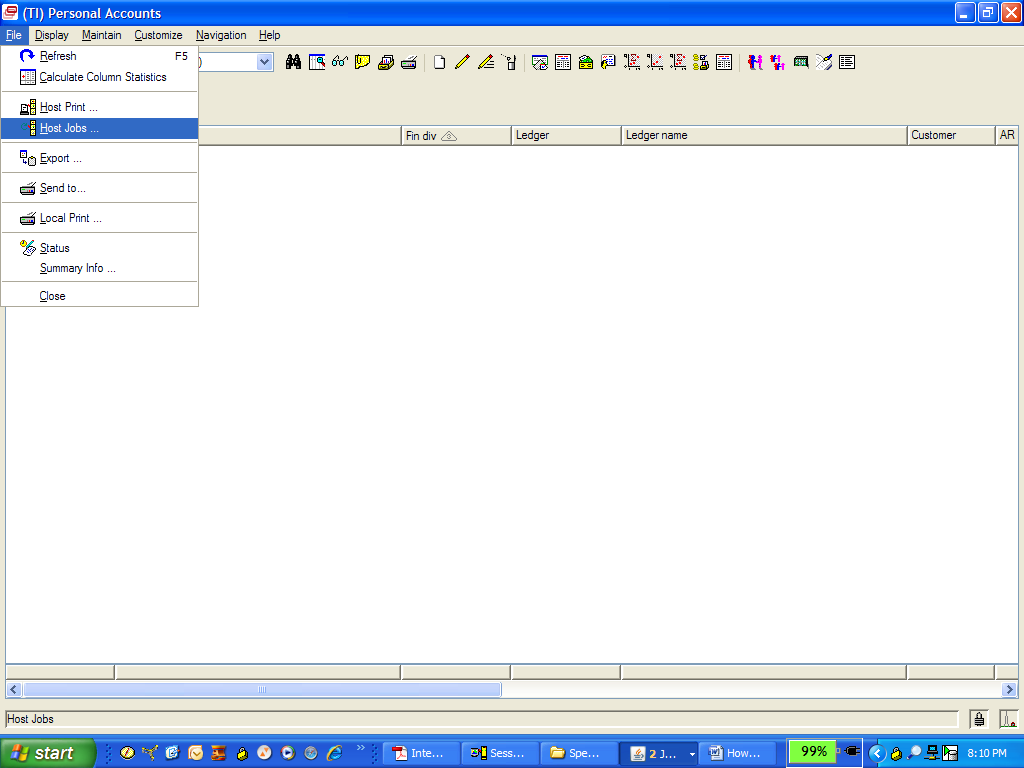 Host Job
72
Aged Ledger Balances
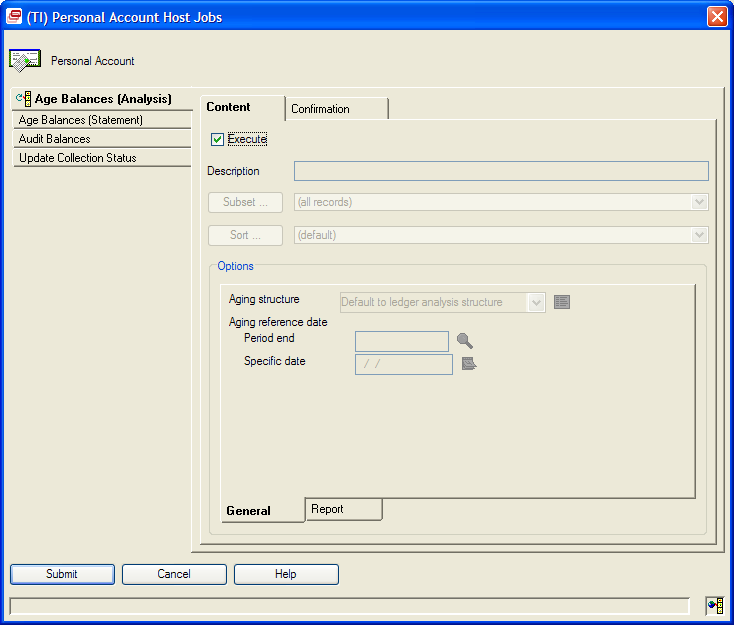 73
Aged Ledger Balances
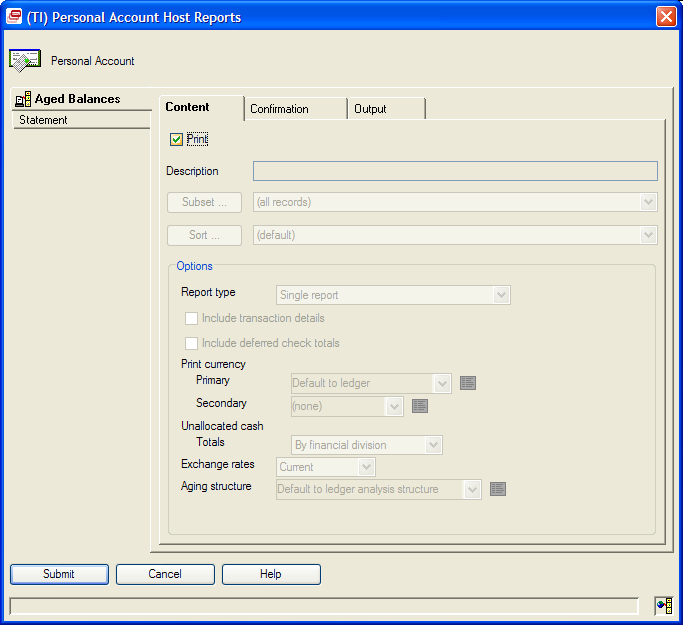 74
Credit improvements
R7.7: Entity Financial Division Balances file
Updated as a scheduled job
Checked by COM at End Order
R7.8 Real-time update
Create Customer Order
Post invoice
Apply cash receipt
Credit improvements
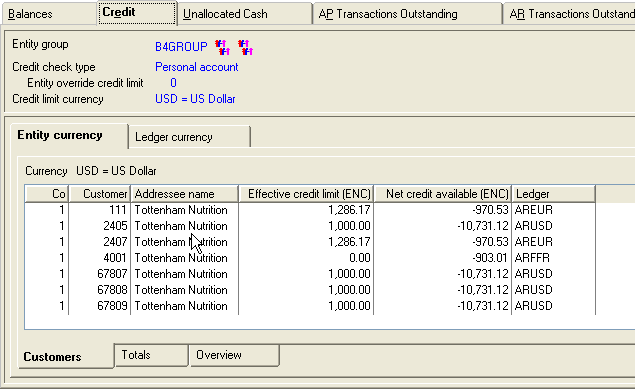 Client summary files also updated real-time
Same drill-down available
Aging by Personal Ledger
ERP
ERP
Financials
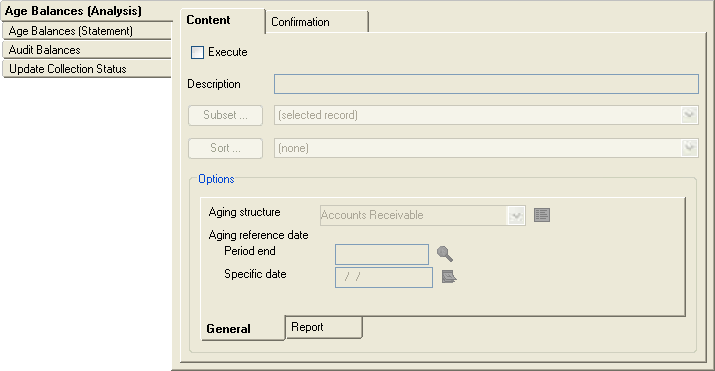 Automatic aging at least once per day
Can run more often via host job
Authorize to host job in CAS security
Aging
ERP
ERP
Financials
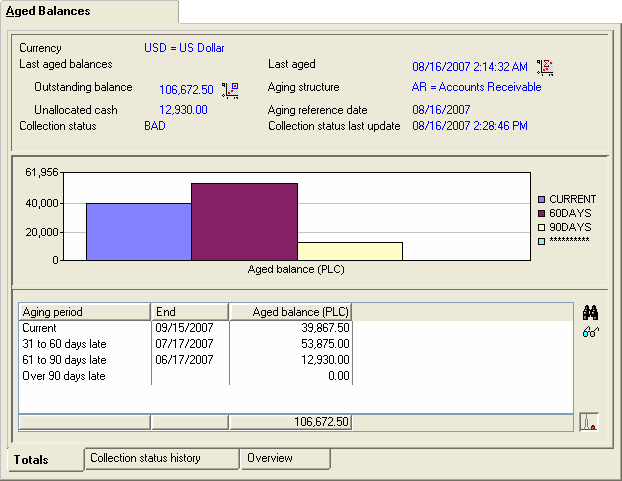 Aged balances shown in both graph and table form
Aging
ERP
ERP
Financials
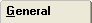 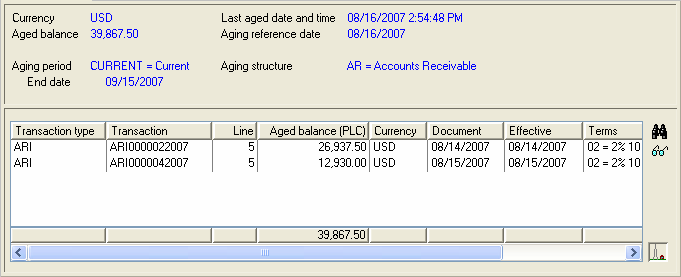 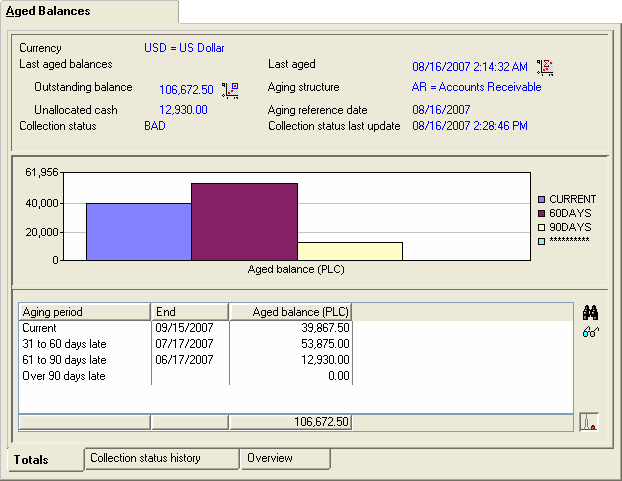 Aged balances shown in both graph and table form
Drill down to transactions from either one.
IFM – Functions in process
Phase I – “Establishment”
All table maintenance
Entities, divisions, ledgers, withholding tables…
45% of menu options
Phase II – “Transactions”
Journal entries
Cash receipts
AR Invoices
AP Invoices
Phase III – “The rest”
Reports
Etc.
Sarbanes-Oxley
R6
R7
Security
Objects
Fields & Content
EI: Automated
CAS
EI: Automated
Integrator
Data changes
MAPICS objects
MAPICS transactions
Integrator objects
Integrator transactions
Yes
Yes
Yes
Yes
Trigger
EI: Automated
EI: Yes
Processes
Change objects
Yes
Credit and Balances
Encourages PowerLink in the IFM world
Better data
User fields in Entities
Better Office Integration
82
The Real Benefits
A Tool Is As Good As The Use You Make Of It
R9 Allows Your Company’s Information Infrastructure To Be Nimble
React To Business Needs
New Standard Application Function
Instant Custom Function
Unite People With Better Integration
Departmental Systems
External Users
Off-site Internal Users
Get All of Your Questions Answered